Trapezium Rule and 
Transformation of Functions
Timed Questions
Easter School 2015
6 mins
1.
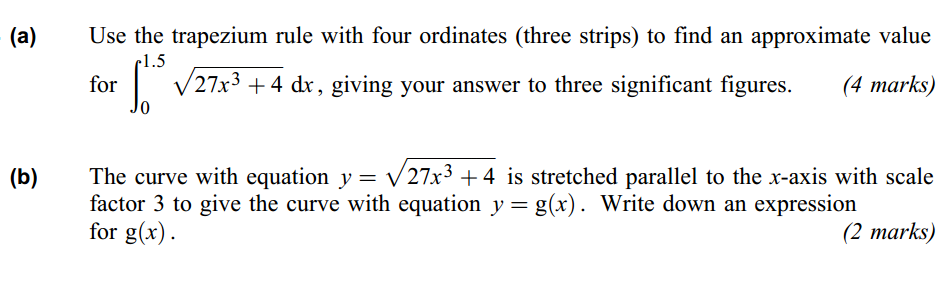 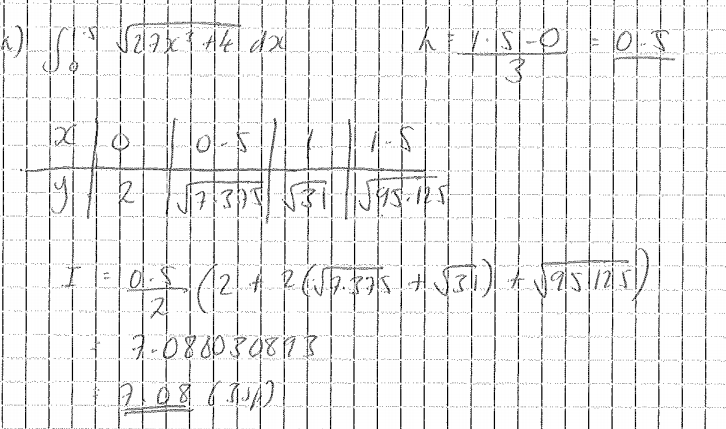 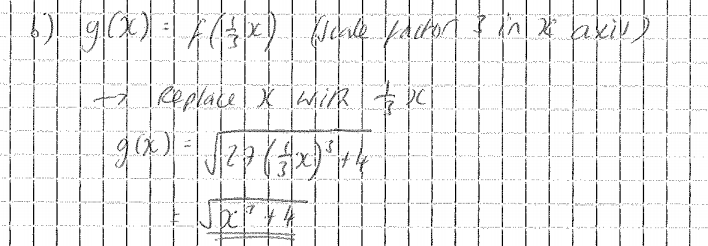 6 mins
2.
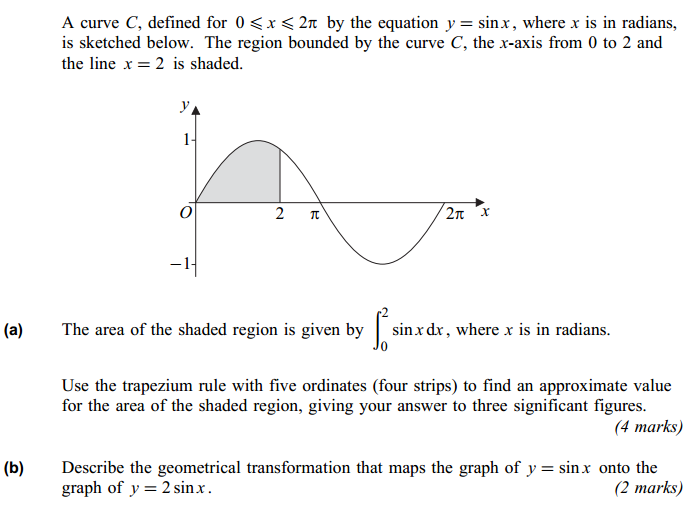 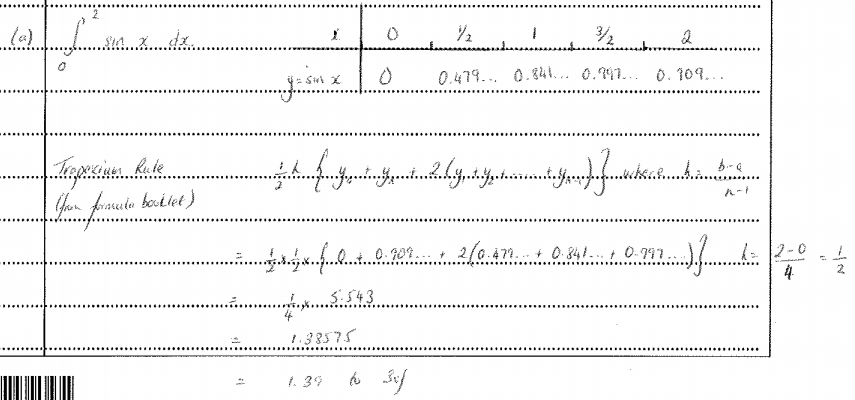 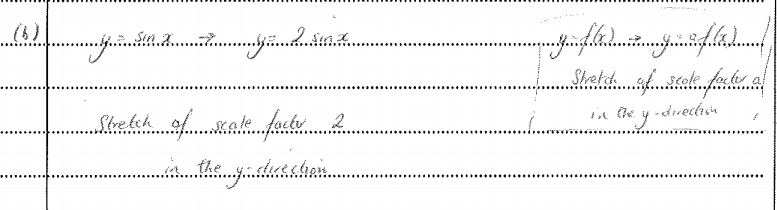